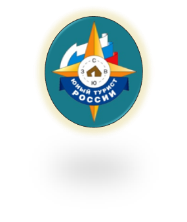 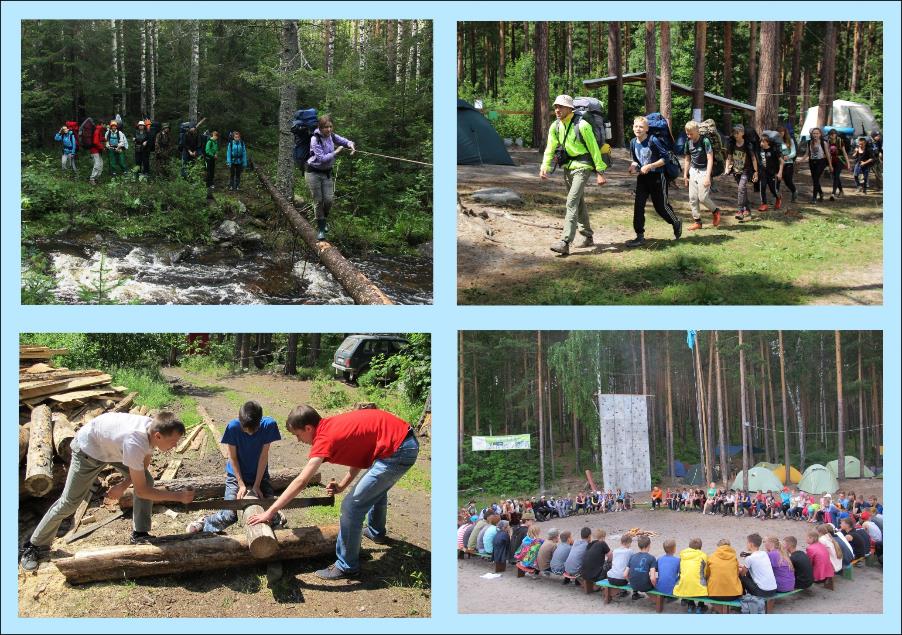 Модели 
деятельности палаточных  лагерей
1
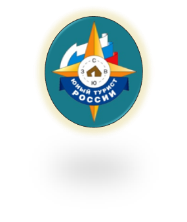 Первый вариант – палаточный лагерь для детей, не имеющих туристской подготовки
Цель работы лагеря – оздоровление и обучение детей.  

Основная образовательная задача –   обучение детей основным навыкам туристского быта и техники движения и ориентирования.
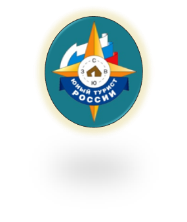 Необходимые условия:
Наличие у проводящей организации необходимого количества туристского снаряжения и оборудования.
Штат лагеря – сотрудники, предварительно прошедшие инструкторскую подготовку.
Разработанные маршруты походов выходного дня и полигоны для тренировок
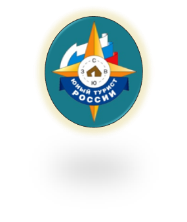 Примеры: 

Программа «Большое приключение» Д. и М. Шпаро.
Туристско-познавательный проект «Большой Кичмай» Центра детского и юношеского туризма и экскурсий г. Сочи 
Программа «Таинственный остров» ООО  «Бюро активного туризма «Тумча»,  Республика Карелия
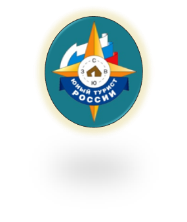 Второй вариант – палаточный лагерь для детей, регулярно занимающихся в туристско-краеведческих объединениях
Цель работы лагеря – оздоровление и обучение детей.  

Основные образовательные задачи:
   продолжение реализации образовательной программы;
совершенствование  навыков туристского быта и техники движения, преодоления естественных препятствий и ориентирования в различных условиях; 
   подготовка к многодневным похода;
  краеведческие наблюдения и исследования
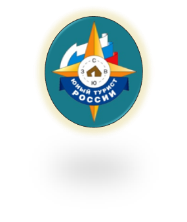 Необходимые условия:
Наличие у проводящей организации необходимого количества туристского снаряжения и оборудования находящегося в пользовании объединений, в т.ч. специального.
Штат лагеря – педагоги дополнительного образования, руководители объединений школьников, участвующих в работе лагеря.
Разработанные маршруты походов выходного дня и полигоны для тренировок
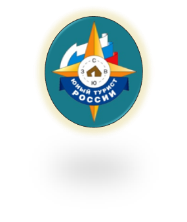 Примеры: 

Программа «Летняя академия детско-юношеского туризма» в лагере «Тургояк» МАУ ДО «Центр детско-юношеского туризма и экскурсий «Космос» г. Челябинска»     
Программа «Вершины воинской славы» ГАУ ДО «Кемеровский областной центр детского и юношеского туризма и экскурсий» 
Программа «На сказочных тропинках Лукоморья» Государственного предприятия Псковской области «Центр детского отдыха и оздоровления»
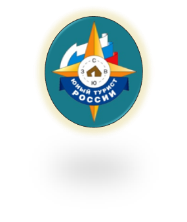 Полевой  туристский  лагерь «Тургояк»
70 % участников Лагеря -  обучающиеся туристско-краеведческих объединений Центра «Космос»,  образовательных организаций 
г. Челябинска и Челябинской области
До 30 %  участников Лагеря не занимаются в кружках, но мотивированны на туристскую деятельность в природной среде
от 200 до 300 детей ежегодно участвует в работе Лагеря
Заезд на 14 дней,        из них 5 дней поход
Заезд на 9 дней,        из них 2 дня поход
Заезд на 6 дней,        из них 1 день поход
8
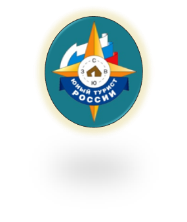 «Вершины воинской славы»
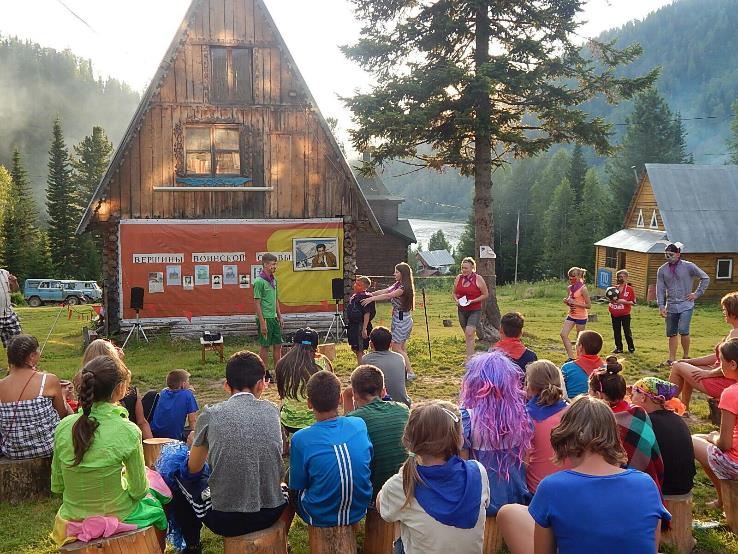 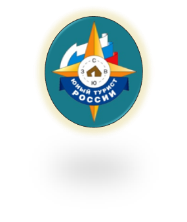 Цель программы: создание специально организованного образовательного пространства для безопасного, активного, познавательного отдыха детей, способствующего формированию чувства гордости за великий подвиг своего народа в Великой Отечественной войне через восхождение на вершины, названные именами земляков Героев Советского Союза.
Задачи:
Обучение детей правилам безопасного поведения  в лагере и на маршруте; 
Формирование  туристские и бытовые навыки;
Совершение  восхождений на вершины Воинской   славы;
Расширение  знаний об истории родной страны, природе родного края.
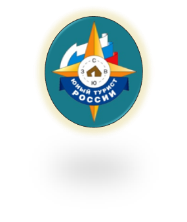 Детский  палаточный лагерь 
«Кот и Дуб»
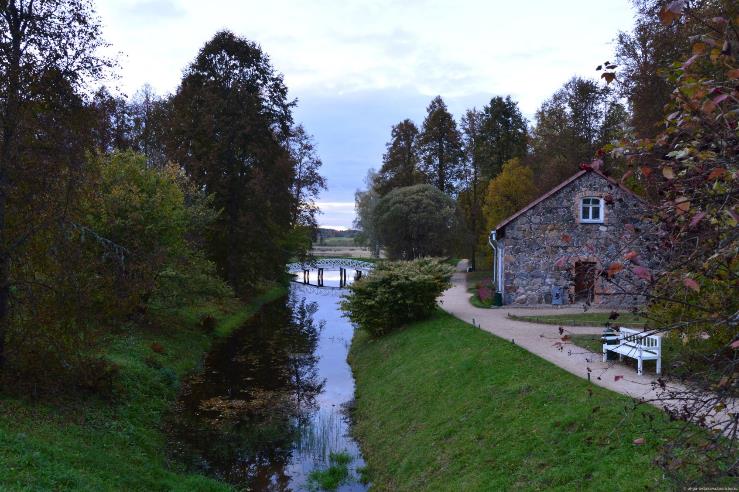 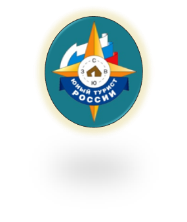 Цель программы:         создание условий для развития творческого потенциала детей, культуры речи,  новых направлений самореализации для каждого участника, посредством приобщения к литературному и природному наследию,  популяризации доброхотств
Задачи:
1.Формирование в лагере стиля отношений подлинного сотрудничества, содружества, сотворчества; организация неформальных коллективных творческих дел;
2.Приобретение детьми и взрослыми новых знаний по литературе, русскому языку, истории, краеведению, освоение навыков исследовательской работы;
3.Проведение  экскурсий, походов, трудовых десантов на территории заповедника. способствующих экологическому воспитанию, развитию чувств патриотизма, любви к малой родине;
4.Оказание помощи в раскрытии  способностей и удовлетворении интересов каждого ребёнка, путём  вовлечения в творческую и  исследовательскую деятельность;
5.Укрепление здоровья, закаливание, формирование санитарно-гигиенических навыков и навыков самообслуживания, сознательного отношения к соблюдению режима дня
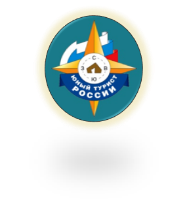 В образовательной программе любого палаточного лагеря обязательно должны присутствовать   разделы: «Организация туристского быта»,  «Обеспечение безопасности при проведении туристских мероприятий» или «Обеспечение безопасности в природной среде». 
Это гарантирует безаварийное проведение мероприятий программы палаточного лагеря, организации досуговых  и учебных мероприятий
Спасибо за внимание!
maslov@turcentrrf.ru
uu